CLASS OF
1983
REUNION
IT’S BEEN
YEARS!
Remember When…
There were no CELL PHONES.  VHS Tapes. Records. Dial Phones. No Seat Belts.
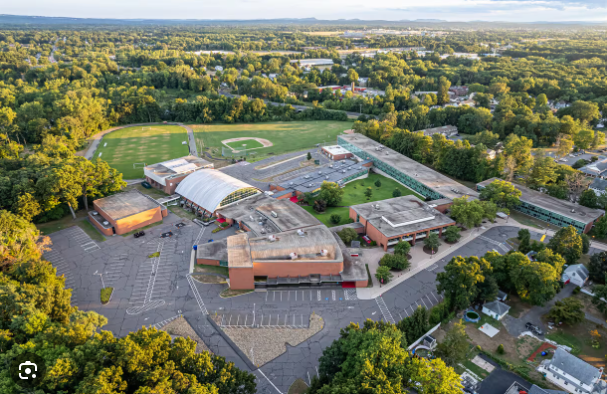 CLASS OF 1983Valedictorian & Salutorian
Theresa TanguayValedictorian
Kristin BlackwellSalutorian
Junior Prom
Junior Prom
Junior Prom
Autumn Car Wash
Autumn Car Wash
Autumn Car Wash
Senior Doors
Senior Doors
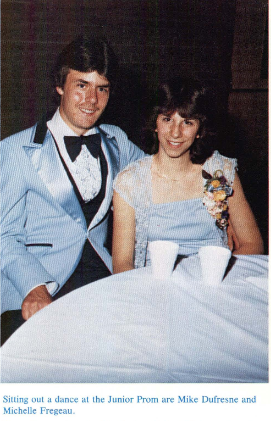 Part Time Jobs
Part Time Jobs
Part Time Jobs
Part Time Jobs
Senior Dress Up DayMay 26, 1983
Senior Dress Up DayMay 26, 1983
Senior Dress Up DayMay 26, 1983
Senior Clash DayMay 2\8, 1983
Senior Clash DayMay 2\8, 1983
Senior PicnicJune 7, 1983
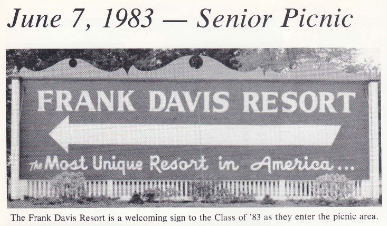 Senior PicnicJune 7, 1983
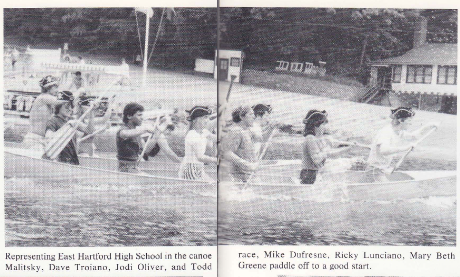 Senior PicnicJune 7, 1983
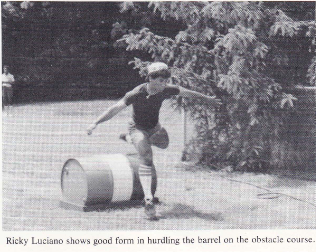 Senior PicnicJune 7, 1983
Senior PicnicJune 7, 1983
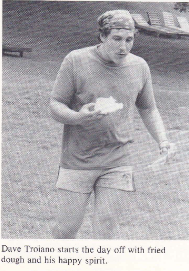 Senior BanquetJune 9, 1983
Senior BanquetJune 9, 1983
Senior BallJune 10, 1983
Senior BallJune 10, 1983
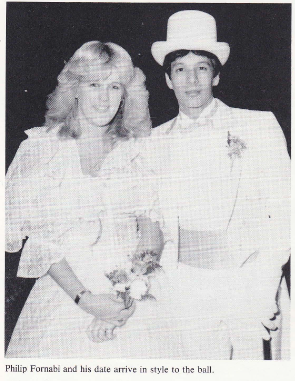 Graduation June 15, 1983
Graduation June 15, 1983
Graduation June 15, 1983
In Memory
Your memory will live on within the class of 1983.
Chris Smith
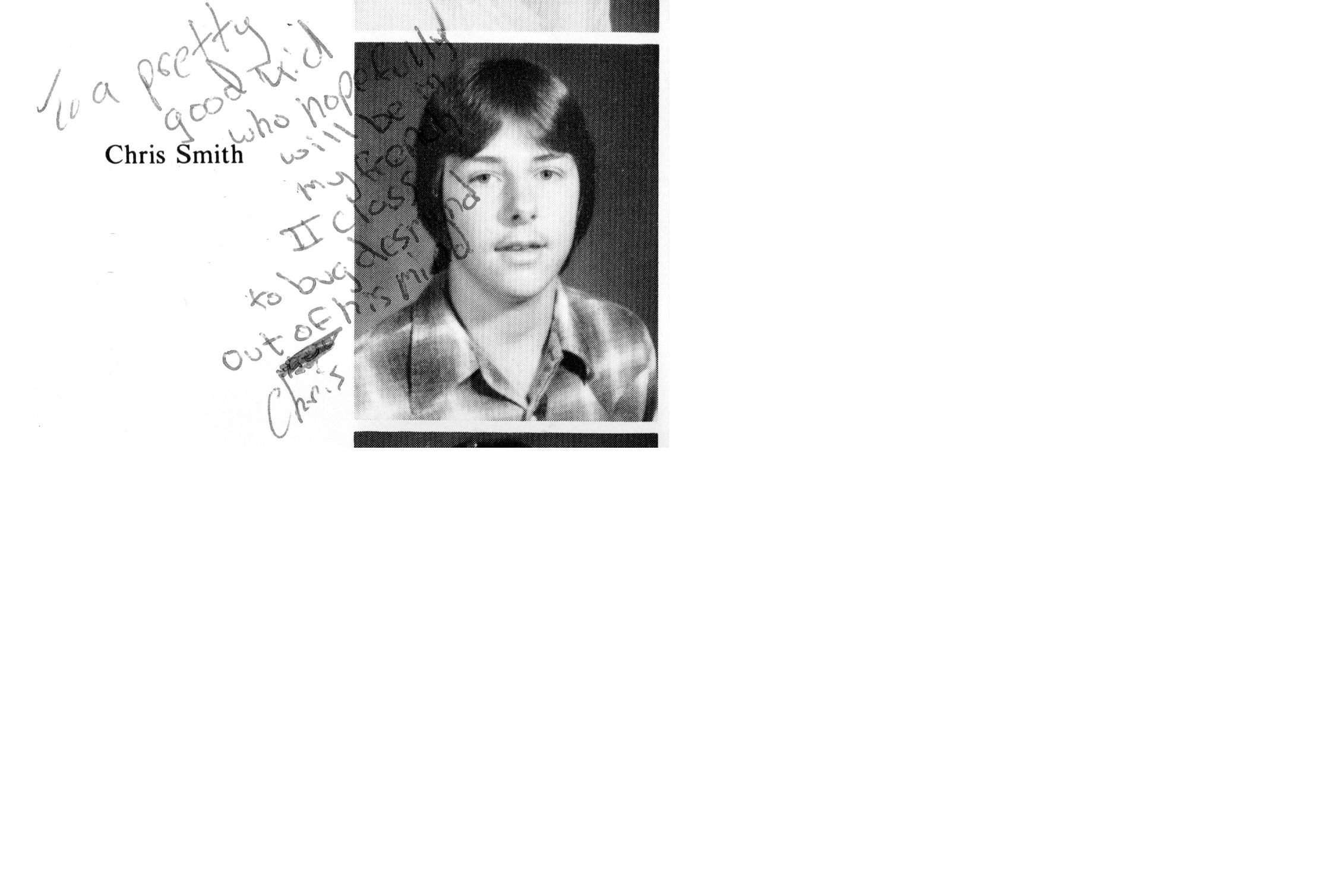 61
Michael P. Kreuzer Jr.
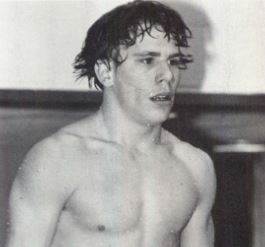 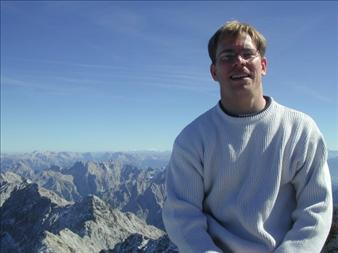 September 12, 1965 October 20, 2008
62
John J. Haley
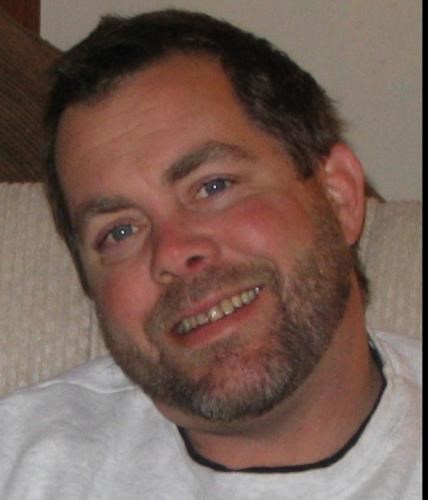 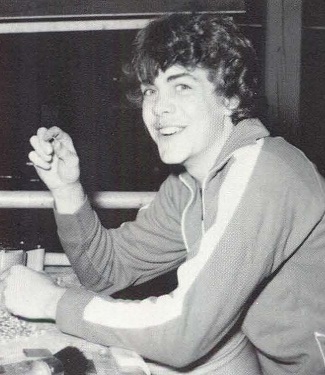 August 7, 1965 August 1, 2017
63
James 'Drew' Monaccio
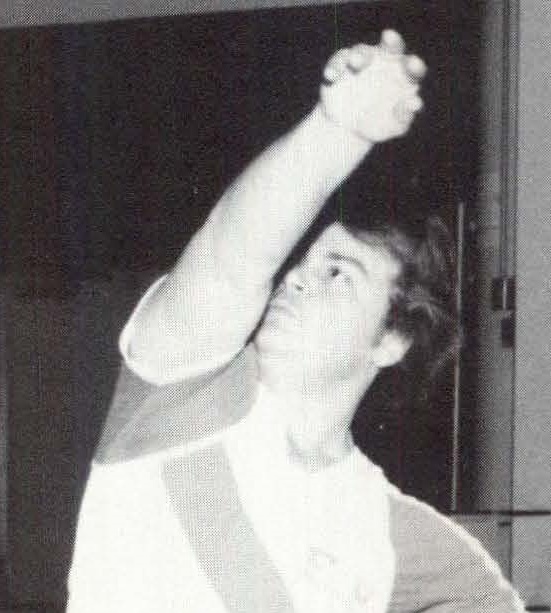 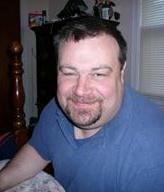 October 8, 1965 February 16, 2017
64
Anita Stella Falletti
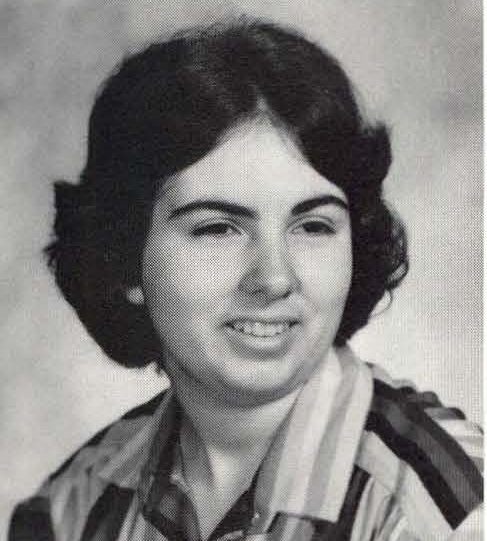 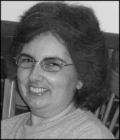 March 14, 1965 October 27, 2012
65
Tom Brault
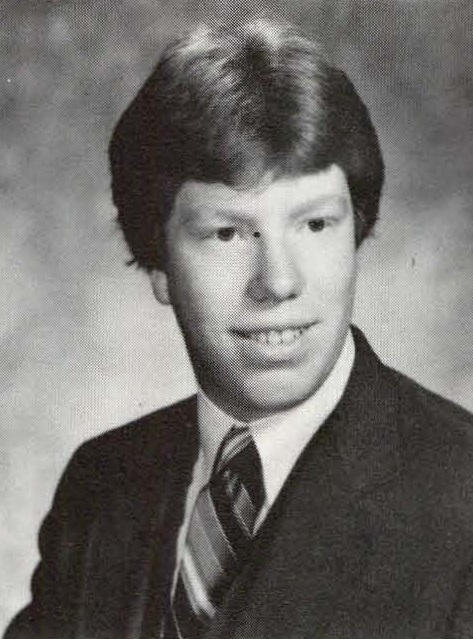 May 29, 1965 February 28, 2010
66
Debbie Moreau
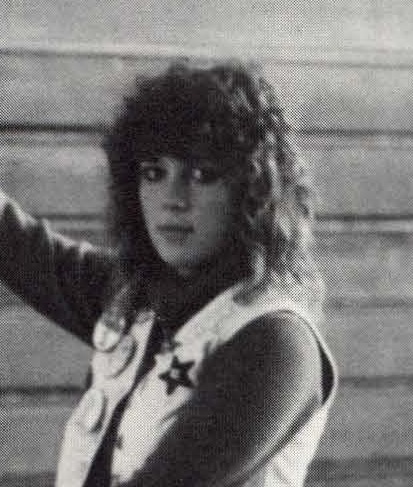 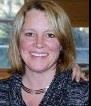 June 22, 1965 January 25, 2016
67
Scott Elliott
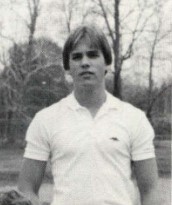 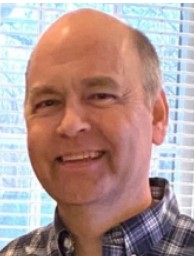 January 15, 1965 August 15, 2021
68
Gail Marie Cyr
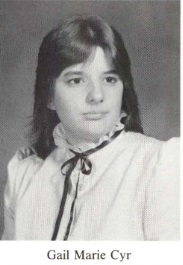 May 5, 1965 - December 7, 2021
69
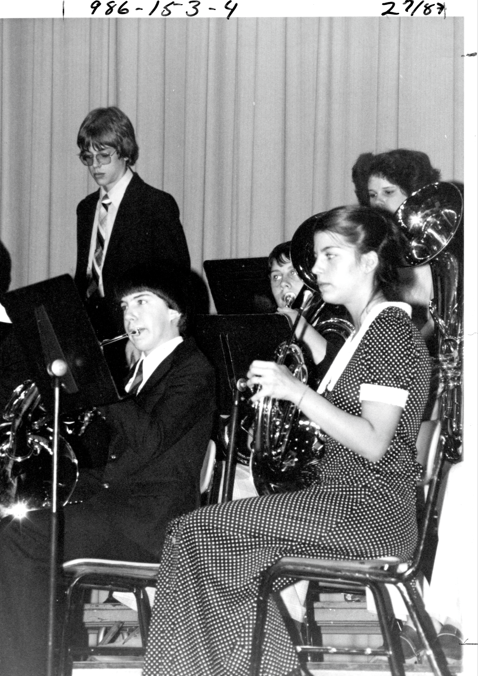 Many Thanks to John Faganfor organizing our 40th reunion!
Slide Show by:Steve Daly
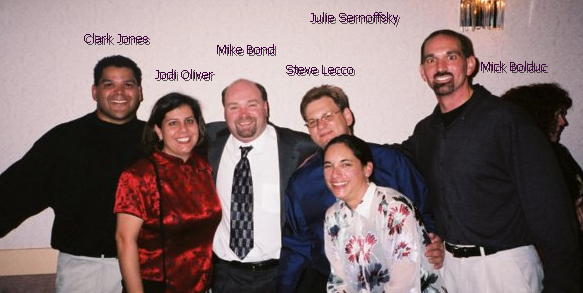 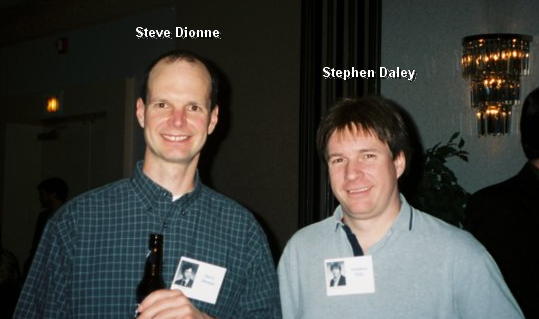 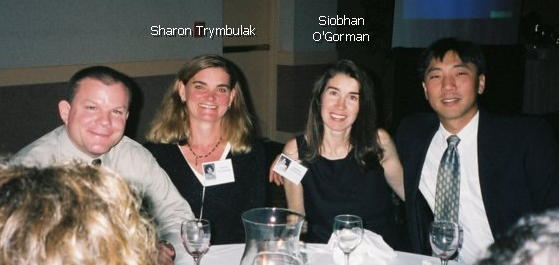 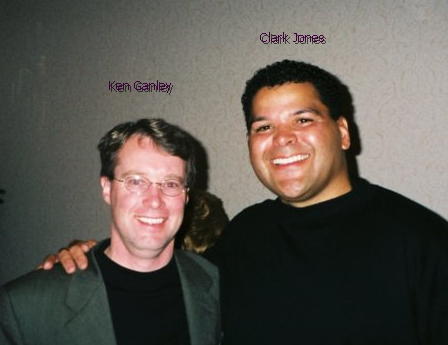 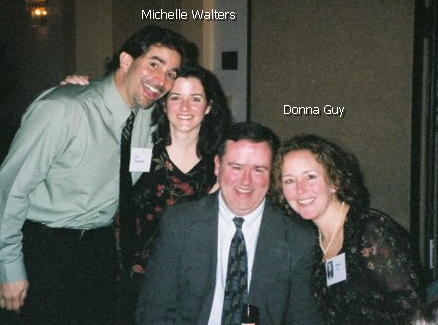 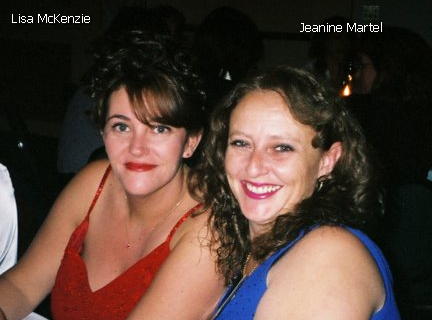 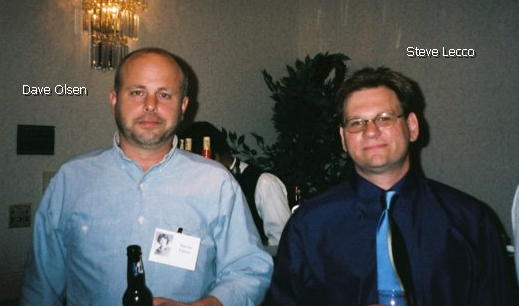 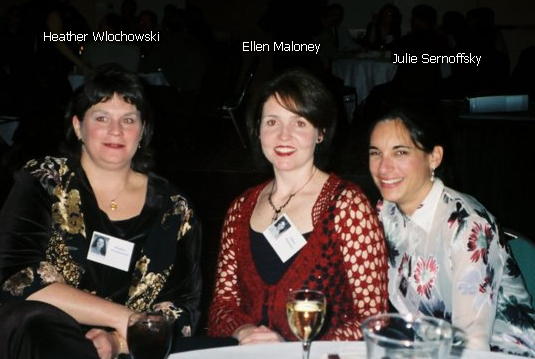 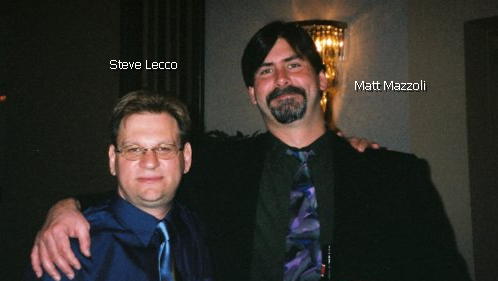 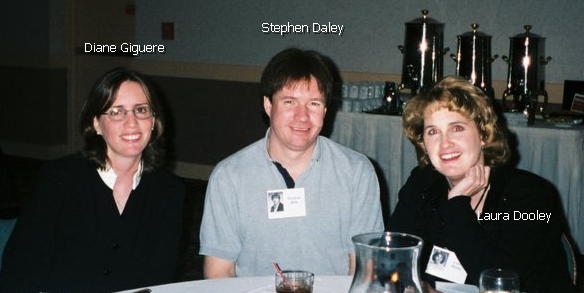 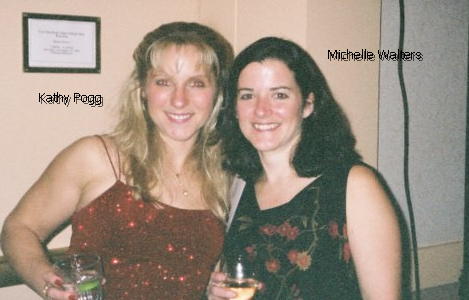 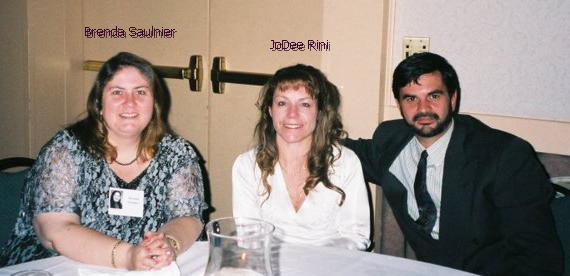 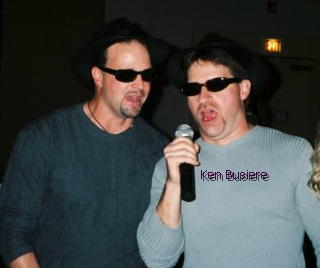 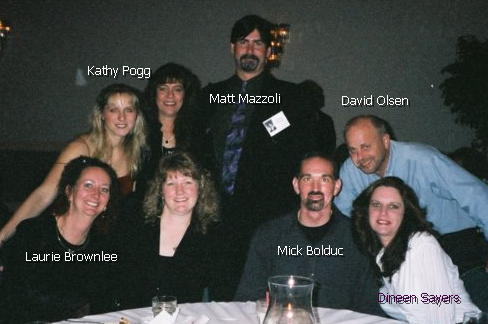 Sue Archambault
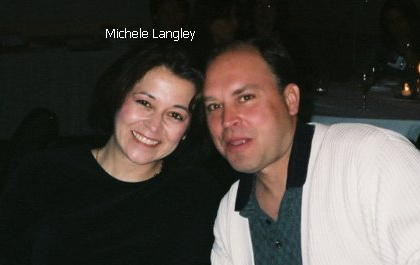 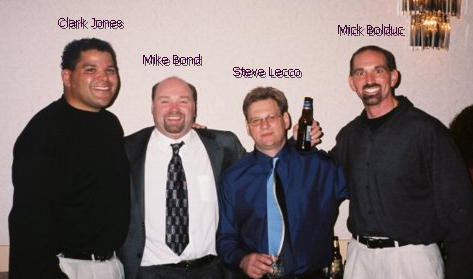 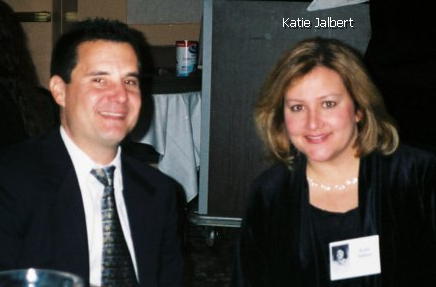